Főnix – me
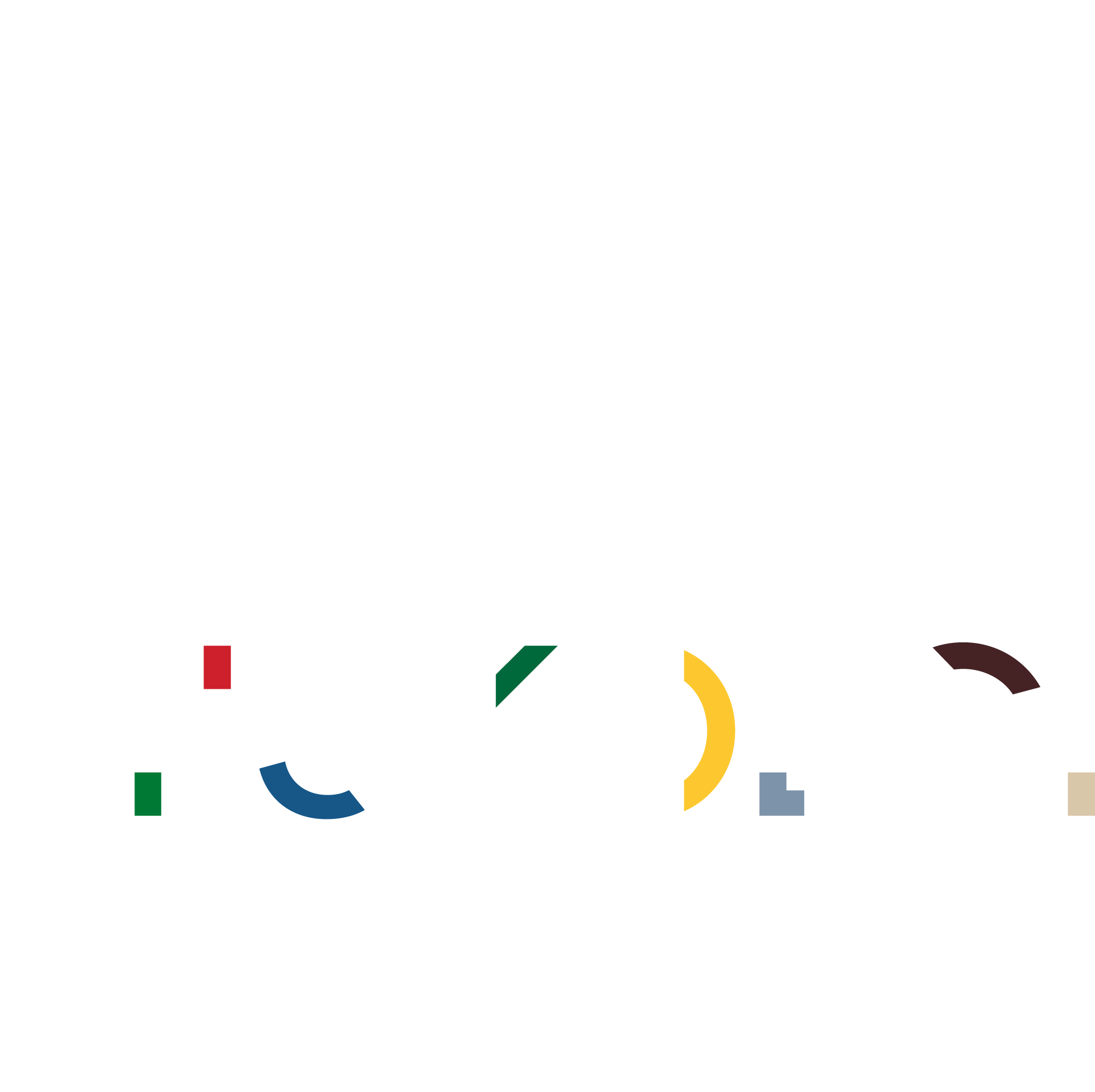 Megújuló Egyetem Felsőoktatási intézményi fejlesztések a felsőfokú oktatás minőségének és hozzáférhetőségének együttes javítása érdekében EFOP-3.4.3-16-2016-00015
"Társadalmi felzárkóztatás" 
című részprojekt  a közéleti szerepvállalásra felkészítő előadás-sorozata

ELŐADÓ: Dr. Kotics József
Dr. Kotics József A kriminalizált idegen.Az „emberevő cigányok” toposza Magyarországon
Főnix – Miskolci egyetem
EFOP-3.4.3-16-2016-00015
Dr. Kotics József

A kriminalizált idegen.Az „emberevő cigányok” toposza Magyarországon
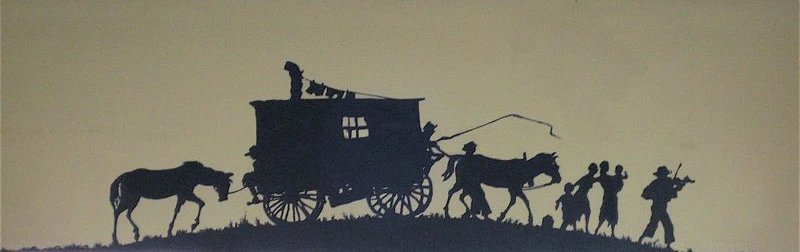 Dr. Kotics József A kriminalizált idegen.Az „emberevő cigányok” toposza Magyarországon
Főnix – Miskolci egyetem
EFOP-3.4.3-16-2016-00015
Az Európában megjelenő vándorló kézműves cigány kumpániákról létrehozott és széles körben elterjedt kép az egzotikus vadember mítosza mellé már kezdetektől beépít olyan attribútumokat, amelyek a cigányok kriminalizációjára utalnak. A vádaskodások a cigányok lopásból élését, gyermekrabló hajlamukat, spion voltukat hang-súlyozzák. (Grellmann 1783) Az emberevés toposza csak a 18. század közepétől része ennek a cigány reprezentációnak és felbukkanása is sporadikus.
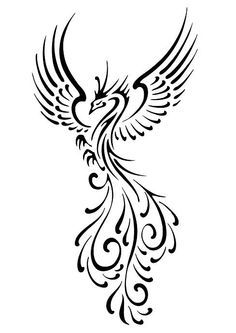 Dr. Kotics József A kriminalizált idegen.Az „emberevő cigányok” toposza Magyarországon
Főnix – Miskolci egyetem
EFOP-3.4.3-16-2016-00015
Előadásom három szálon kíván a problémakör megértéséhez hozzájárulni.
Elsőként a cigányok emberevés vádjának három magyarországi példáját (a honti, a dánosi és a szepsi esetet) elemzem a vádaskodási mechanizmus társadalomtörténeti összefüggésrendszerének feltárása révén. 
Ezt követően bemutatom azt, hogy a cigányokról szóló tudományos diskurzusban Heinrich Grellmann Historische Versuch über die Zigeuner című 1783-ban megjelent munkája milyen szerepet játszott a rájuk vonatkoztatott kannibalizmus vád elterjesztésében.
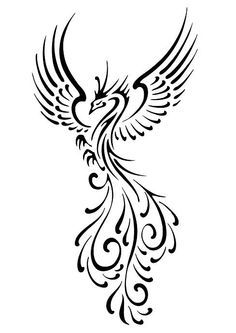 Dr. Kotics József A kriminalizált idegen.Az „emberevő cigányok” toposza Magyarországon
Főnix – Miskolci egyetem
EFOP-3.4.3-16-2016-00015
A következő gondolatmenetben a cigányoknak tulajdonított emberevés-vád toposzát, a zsidók elleni vérvád, valamint a korai keresztényüldözés, az eretnekvadászat és a boszorkányüldözés kreált vádaskodási-sztereotípia rendszerével, az „előítélet folklórjával” vetem össze, az előítélet- kutatások fogalmi rendszerének felhasználásával.
Dr. Kotics József A kriminalizált idegen.Az „emberevő cigányok” toposza Magyarországon
Főnix – Miskolci egyetem
EFOP-3.4.3-16-2016-00015
A honti per 

1782 márciusában betörtek a viszokai mészárszékbe és a felsőalmási jegyző kamrájába. Hamarosan letartóztattak négy környékbeli cigányembert, akiket az elkövetéssel gyanúsítottak. Ők elismerték tettüket, és a kihallgatások során egy gyilkosság elkövetéséről is beismerő vallomást tettek.
Dr. Kotics József A kriminalizált idegen.Az „emberevő cigányok” toposza Magyarországon
Főnix – Miskolci egyetem
EFOP-3.4.3-16-2016-00015
Majd a vádlottak a vallatások során egyre több gyilkosság elkövetését ismerték el. A hatóságok kiterjesztették a vizsgálatot és innentől már „bandák” ellen nyomoztak. Egyre több gyilkosság vádja merült fel. A vallomásokban azonban nem voltak pontos adatok az áldozatokról és a holttestek sem voltak fellelhetők. A jelentéktelen lopási kísérletként induló nyomozásban azonban fordulat következett be: az egyik vádlott arra a kérdésre, de hova tűntek a megölt személyek meggyötörten azt válaszolta: „Hát, megettük”.
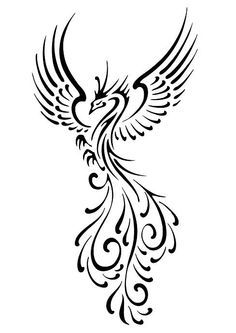 Dr. Kotics József A kriminalizált idegen.Az „emberevő cigányok” toposza Magyarországon
Főnix – Miskolci egyetem
EFOP-3.4.3-16-2016-00015
A vizsgálótiszt hitelt adott szavainak és néhány napon belül a már több mint száz megvádolt személyből 83 bevallotta az emberevés tettét és színes történetekben vallották be, hogy a rablógyilkosságokat követően hogyan fogyasztották el közös lakomákon áldozataikat. 1782 augusztus 10-én a Hont megyei Kemencén 41, gyilkosságban és emberevésben bűnösnek ítélt személyt ítéltek halálra, s az ítéletet hamarosan végre is hajtották.
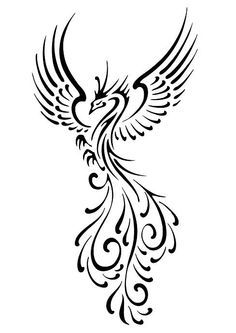 Dr. Kotics József A kriminalizált idegen.Az „emberevő cigányok” toposza Magyarországon
Főnix – Miskolci egyetem
EFOP-3.4.3-16-2016-00015
A dánosi per

1907-ben a Pest megyei Dános mellett meggyilkolták egy útszéli csárda tulajdonosát, családját, valamint egy véletlenül arra járó fuvarost. Az 1907. július 19-ről 20-ára virradó éjjel elkövetett dánospusztai négyes rablógyilkosság – melynek során az egyik 17 éves áldozatot meggyilkolása előtt meg is erőszakolták az ismeretlen tettesek – rendkívüli módon felzaklatta az ország közvéleményét.
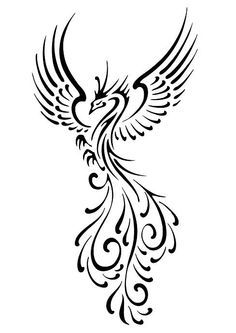 Dr. Kotics József A kriminalizált idegen.Az „emberevő cigányok” toposza Magyarországon
Főnix – Miskolci egyetem
EFOP-3.4.3-16-2016-00015
Az ügy körül hatalmas – addig nem igen látott – „médiacirkusz” alakult ki, az országos és helyi lapok is naponta írtak az esetről, követelve a brutális bűncselekmény elkövetőinek mielőbbi felelősségre vonását. A vizsgálat kezdeti szakaszában a vándorcigány elkövetőket emberevéssel is megvádolták.
Dr. Kotics József A kriminalizált idegen.Az „emberevő cigányok” toposza Magyarországon
Főnix – Miskolci egyetem
EFOP-3.4.3-16-2016-00015
A szepsi eset (A kassai per)

Szepsi községben 1927-ben, rablógyilkosság gyanúja miatt helyi cigányokat tartóztattak le. A kihallgatások során felmerült, hogy az előző négy esztendőben több bűncselekményt is elkövettek. A két évig tartó vizsgálat után 1929-ben hat gyilkosság, illetve rablógyilkosság vádjával 14 cigányt állítottak törvényszék elé, és a két hónapig tartó tárgyalás után el is ítélték őket. Az eset rendkívüli sajtóvisszhangot kapott. A kassai per szereplőinek ügyében szerteágazóan jelen volt ugyan az emberevés feltételezése, ám a törvényszéki tárgyaláson nem szerepelt a vádpontok között, be sem került a vádiratba. (Nagy 2009)
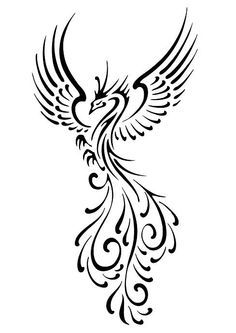 Dr. Kotics József A kriminalizált idegen.Az „emberevő cigányok” toposza Magyarországon
Főnix – Miskolci egyetem
EFOP-3.4.3-16-2016-00015
Közös és eltérő vonatkozásoka három perben

A vádlottak minden esetben cigányok, akikről azt feltételezik, hogy bűnbandába tömörülve rablásokat és gyilkosságokat hajtanak végre és a meggyilkoltak tetemeit közösen, családtagjaikat is bevonva, főve vagy sütve megeszik.
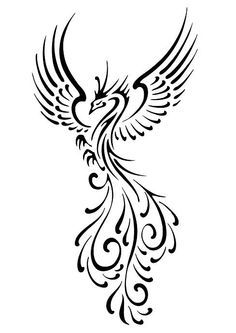 Dr. Kotics József A kriminalizált idegen.Az „emberevő cigányok” toposza Magyarországon
Főnix – Miskolci egyetem
EFOP-3.4.3-16-2016-00015
Közös és eltérő vonatkozásoka három perben

Az is fontos közös jellemző a három per esetében, hogy a sajtó hatalmas figyelmet tanúsít a per eseményei iránt és folyamatosan, minden részletre kiterjedőn tájékoztatja a közvéleményt a hihetetlennek hangzó, brutális, állatias cselekedetekről. Maga II. József császár is a sajtóból értesül a kemencei per ítéletéről és a kivégzések megtörténtéről.
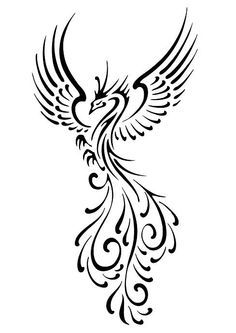 Dr. Kotics József A kriminalizált idegen.Az „emberevő cigányok” toposza Magyarországon
Főnix – Miskolci egyetem
EFOP-3.4.3-16-2016-00015
Közös és eltérő vonatkozásoka három perben

Ugyancsak egyezés mutatkozik abban, hogy a szörnyű vádakat a lokális és országos közvélemény megdöbbenten fogadja, a perek idején a közeli helyi társadalmakban cigányellenes hisztériáról szólnak a tudósítások.
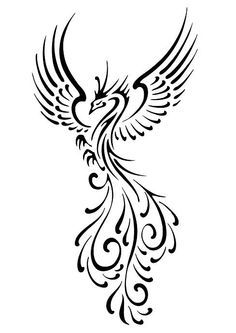 Dr. Kotics József A kriminalizált idegen.Az „emberevő cigányok” toposza Magyarországon
Főnix – Miskolci egyetem
EFOP-3.4.3-16-2016-00015
A közös jellemzőkön túl vannak olyan vonatkozások, amelyek jelentős eltéréseket mutatnak a három per esetében. Míg a dánosi és szepsi perben a cigányok emberevésére utaló vádaskodást súlyos bűncselekmények váltották ki (amelyek vonatkozásában a későbbi ítéletek bizonyítottnak tekintették azok elkövetését) addig a honti per esetében a vizsgálat kezdeti szakaszában a vádak jelentéktelen bűnesetekre (betörés, lopás) vonatkoztak. Csak a vizsgálati szakasz későbbi fázisában bukkan fel az emberölés vádja, ami hirtelen hosszú évtizedeken keresztül véghezvitt, több tucat emberen elkövetett rablógyilkosság vádjával egészül ki, majd hamarosan megszületnek az emberevést beismerő vallomások is.
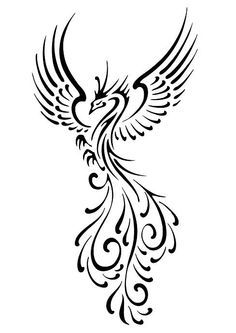 Dr. Kotics József A kriminalizált idegen.Az „emberevő cigányok” toposza Magyarországon
Főnix – Miskolci egyetem
EFOP-3.4.3-16-2016-00015
A dánosi per esetében csak a nyomozás kezdeti szakaszában vetődik fel az emberevés vádja, de miután ezt az orvos szakértői vizsgálat nagyon gyorsan és egyértelműen kizárja, így ez a deliktum már nem válik a vád részévé (Ibolya 2013). Ennek ellenére a sajtó-megnyilvánulások hosszú hónapokig a felszínen tartják a kérdést, fokozva a per kapcsán keletkezett cigányellenes hisztériát.
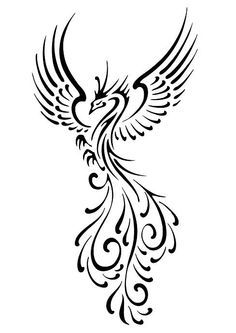 Dr. Kotics József A kriminalizált idegen.Az „emberevő cigányok” toposza Magyarországon
Főnix – Miskolci egyetem
EFOP-3.4.3-16-2016-00015
A szepsi per esetében is kiemelt fontossága van a sajtó szerepének. Példátlan módon a cseh hatóságok a sajtó képviselőinek jelenlétében mondatják el a magyar nyelvű cigány vádlottakkal az emberevésre vonatkozó beismerő vallomásaikat. (Nagy 2009) Az emberevés vád ebben az esetben sem kerül – bizonyítottság hiányában – a vádiratba, a hazai és nemzetközi sajtó képviselőinek legnagyobb sajnálatára.
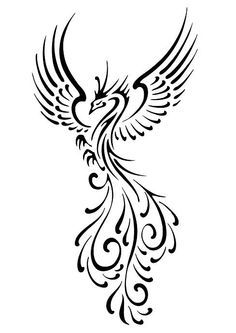 Dr. Kotics József A kriminalizált idegen.Az „emberevő cigányok” toposza Magyarországon
Főnix – Miskolci egyetem
EFOP-3.4.3-16-2016-00015
A Kassán zajló perben is hosszú ideig uralják a sajtótudósításokat az emberevésre vonatkozó vádak, az annak magyarázatára szolgáló írások. Új elem a korábbi perekhez képest, hogy ekkor már nem csak a sajtó nyilvánít véleményt, hanem jogász szakértők is elemzik az emberevési vád előtörténetét különösen a honti per eseményeit, valamint a várható ítéletek jogi értelmezhetőségét boncolgatják (Gábor 1927).
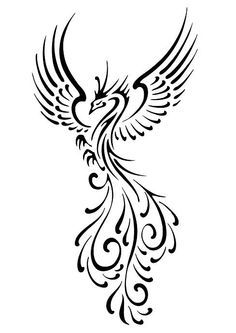 Dr. Kotics József A kriminalizált idegen.Az „emberevő cigányok” toposza Magyarországon
Főnix – Miskolci egyetem
EFOP-3.4.3-16-2016-00015
A kannibalizmusvád hátterében, egyik esetben sem egy lokális társadalom konfliktusainak megoldási kísérletét kell látnunk, hanem a cigány-magyar együttélés korábbi módozatainak megromlásában, annak súlyosan konfliktusossá válásában, az előítéletes gondolkodás működésében kell keresnünk azok felbukkanásának okát (Paár 2008).
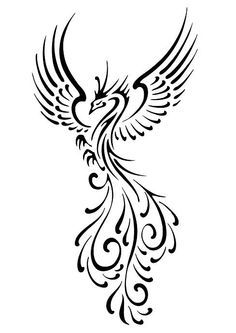 Dr. Kotics József A kriminalizált idegen.Az „emberevő cigányok” toposza Magyarországon
Főnix – Miskolci egyetem
EFOP-3.4.3-16-2016-00015
A honti kannibalizmusvád egy durva együttélési konfliktushelyzet feloldásának – a vármegyei hatóságok által sikeresen alkalmazott – egyedi eszköze volt. Egyértelműen erre utal az ítélet indoklása, valamint a kivégzések jól megtervezett és tudatosan kivitelezett módja, amely egyértelműen az elrettentést szolgálta. A dánosi és szepsi ügy esetében más tényezők játszanak meghatározó szerepet.
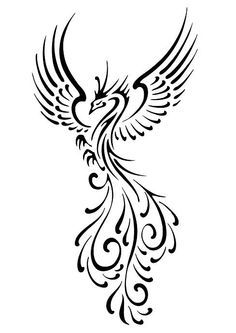 Dr. Kotics József A kriminalizált idegen.Az „emberevő cigányok” toposza Magyarországon
Főnix – Miskolci egyetem
EFOP-3.4.3-16-2016-00015
Az emberevő perek esetében a kutatás kulcskérdésnek tekintette annak magyarázatát, hogy a megvádolt emberek miért vallanak, elképesztő történeteket előadva a meggyilkolt emberek közös elfogyasztásáról. 
Ma is feloldhatatlan rejtélynek tartják ezt pl. a honti per esetében. Nagy Pál hatalmas peranyag áttanulmányozása alapján tett észrevétele közelebb vihet bennünket a honti perben először megjelenő emberevés önvádaskodási mechanizmusának megértéséhez. „Más perekben is gyakori, hogy a cigány ember retteg a testi gyötrelmektől. A kínvallatással járó szenvedés a halállal egyenértékű számára.” (Mezey 2008. 34.)
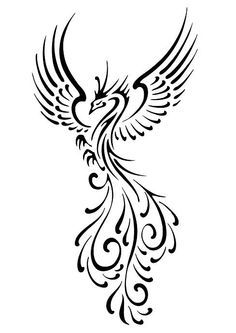 Dr. Kotics József A kriminalizált idegen.Az „emberevő cigányok” toposza Magyarországon
Főnix – Miskolci egyetem
EFOP-3.4.3-16-2016-00015
A szepsi per vizsgálóbírójának visszaemlékezéséből egyértelműen bizonyítható, hogy az emberevési történeteket először elmondó Filke nevezetű cigány férfi időnyerés céljára találta ki és használta a megdöbbentően kiszínezett emberevési történeteket. (Nagy 2009.) 
Ez a törekvése végül is sikerre vezetett, hiszen a vizsgálatokat több mint fél évvel meghosszabbította. Nagy Pál tanulmányában így ír a szepsi cigányok önvádjainak okairól: „Az emberevés önvádjának megszületésében a félelem, a védekezési szándék, a csendőrség és az ügyészség megtévesztésére való törekvés és a nem cigányok által a cigányokról rajzolt karakterre való dacos rájátszás egyaránt szerepet játszott.” (Nagy 2009. 30.)
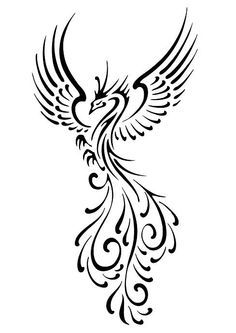 Dr. Kotics József A kriminalizált idegen.Az „emberevő cigányok” toposza Magyarországon
Főnix – Miskolci egyetem
EFOP-3.4.3-16-2016-00015
A honti per esetében is az időhúzásra való törekvés és a helyszíni szemléken való részvétel révén a szökési lehetőségek megteremtése található az emberevésre vonatkozó önvád mögött. Vajna Károly az emberevésre vonatkozó cigányok beismerő vallomásaiban a honti perben vádolt cigányok vezérének tevékenységét sejti, aki szerinte szuggerálta a társainak az emberevés vádját. „Ezek a czigányok, több mint valószínű, azért vádolták magukat az általuk el nem követett emberhús-evéssel, mert szuggerálva volt az nekik. Szuggeszczióra a nemi kicsapongások, rendetlen életmód, szeszes italokkal való visszaélés és közeli rokonok között való házasság következtében degenerált, ideges czigányok nagyon fogékonyak. Hihetőleg nagy tekintélyű vajdájuk vagy bandájuk vezetője szuggerálta nekik azt. Talán elég volt, ha egy lakoma után azt mondta nekik, hogy: a hús amit ettetek, egy meggyilkolt ember húsa volt.
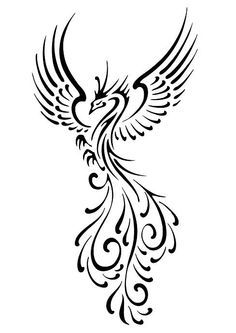 Dr. Kotics József A kriminalizált idegen.Az „emberevő cigányok” toposza Magyarországon
Főnix – Miskolci egyetem
EFOP-3.4.3-16-2016-00015
Fontos oka lehetett rá a vajdának, hogy ezt szuggerálja népének, nemcsak az, hogy a fölötte való hatalmát öregbítse, hanem valószínű, hogy őt és több társát csakugyan gyilkosság bűne terhelte. Ezeknek tehát érdekükben állott, hogy a többit, az asszonyokat is bűntársaikká tegyék a szuggeszczió révén. 
Ezek ha egyszer elhitték, hogy emberhúst etettek velük, azután minden húsban emberhúst láttak. Nem voltak tehát — valószínűleg — mind ártatlanok az elítéltek, de az emberhús-evésben szentül hiszem, hogy valamennyien azok voltak, jóllehet 51-en beismerték azt.” Vajna 1907.
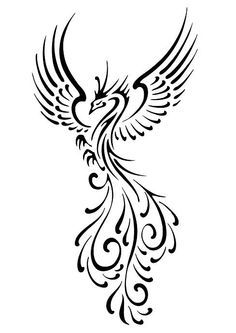 Dr. Kotics József A kriminalizált idegen.Az „emberevő cigányok” toposza Magyarországon
Főnix – Miskolci egyetem
EFOP-3.4.3-16-2016-00015
Grellmann szerepe a cigány kannibalizmus-hiedelem elterjesztésében és a cigányokról kialakított kép egységesítésében

Grellmann nagyszabású, cigányokról írt monográfiájának első kiadása egy évvel a kemencei per után, 1783-ban látott napvilágot. Bár a kortárs tudományos diskurzus elsődlegesen azt tartja, hogy a mű igazából nem tesz hozzá a korábbi szakirodalom megállapításaihoz, csupán összegzi azokat, ennek ellenére a könyv a későbbi kutatások alapművévé vált, s nemcsak az őt követő tudományos generációkra, hanem olyan híres írókra is jelentős hatást gyakorolt, mint Brentano és Arany János.
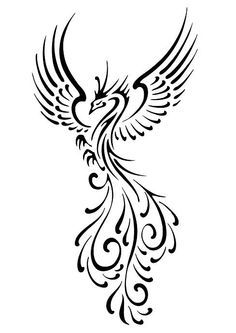 Dr. Kotics József A kriminalizált idegen.Az „emberevő cigányok” toposza Magyarországon
Főnix – Miskolci egyetem
EFOP-3.4.3-16-2016-00015
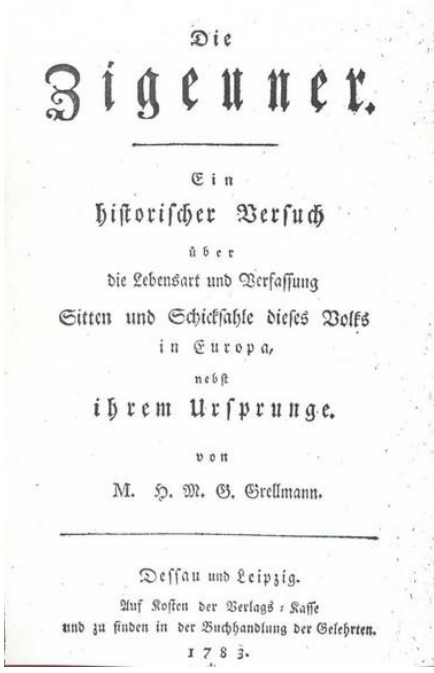 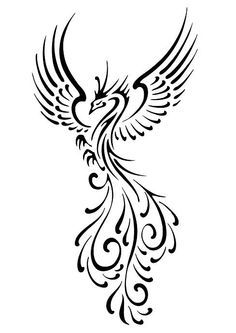 Dr. Kotics József A kriminalizált idegen.Az „emberevő cigányok” toposza Magyarországon
Főnix – Miskolci egyetem
EFOP-3.4.3-16-2016-00015
A mű recepciójának sikeressége abban rejlett, hogy szemléletmódja teljes összhangban volt a kor szellemi és politikai légkörével. Grellmann munkájában az ételek és italok fejezetbe építi be a kemencei per nemzetközi sajtóból megismert eseményeit és érvelését a cigányok emberhús fogyasztására vonatkozóan. Ekkor még teljesen hitelt ad az ítélet jogosságának, s maga is hisz a cigányok kannibalizmusában. Munkájának későbbi kiadásában korrigálja nézeteit, s már nem ad hitelt a cigányok emberevésének.
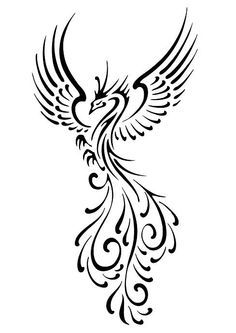 Dr. Kotics József A kriminalizált idegen.Az „emberevő cigányok” toposza Magyarországon
Főnix – Miskolci egyetem
EFOP-3.4.3-16-2016-00015
A cigányok kannibalizmusával összefüggésbe hozható európai vádaskodások igen kis számban fordulnak elő. Az első adatot 1632-ben megjelent könyvében Don Juan Quiñones közli Spanyolországból (Schwicker 114.) a kemencei pert követően pedig egyetlen ilyen, cigányokra vonatkozó feljegyzést találunk 1836-ból, Franciaországból. Az idegen-konstrukciók kialakításában az étkezési szokásoknak kitüntetett szerepe van.
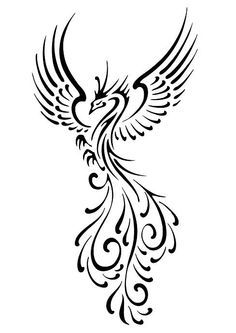 Dr. Kotics József A kriminalizált idegen.Az „emberevő cigányok” toposza Magyarországon
Főnix – Miskolci egyetem
EFOP-3.4.3-16-2016-00015
A cigányokról szóló  kortárs tudományos írások több esetben hangsúlyozzák étkezési szokásaik egyediségét. Ez alatt a gusztustalan ételek fogyasztását értik elsődlegesen: a sündisznó, a kutya, a macska, a patkány és az egér nekik tulajdonított elfogyasztása élesen szemben állt a többségi társadalom étkezési szokásaival. (Willems-Lucassen 1998. 43.)  
A kannibalizmusvád, mint előítélet az elhullott állatok tetemének a társadalom által tabunak tekintett elfogyasztásával hozható kapcsolatba, ezért kötődik ez a vád a cigányokhoz.
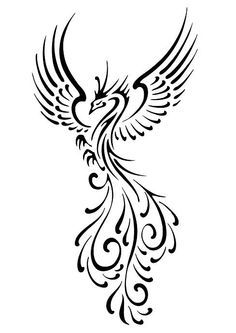 Dr. Kotics József A kriminalizált idegen.Az „emberevő cigányok” toposza Magyarországon
Főnix – Miskolci egyetem
EFOP-3.4.3-16-2016-00015
Grellmann munkájában megfogalmazza a cigányok alkalmazkodásra való képtelenségét is, ez a biológiai magyarázat napjainkig kísért a cigányok vonatkozásában. Munkájában a cigányokat a kor sztereotip vádaskodásait összegyűjtve tolvajoknak, csalóknak, gyermekrablónak és kémeknek mutatja be. Emellett bujasággal, az incesztus tabu megsértésével és mindenféle vallás hiányával jellemzi őket.
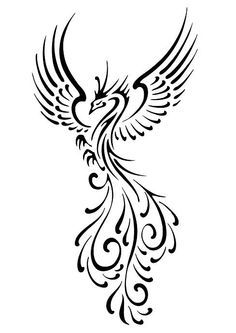 Dr. Kotics József A kriminalizált idegen.Az „emberevő cigányok” toposza Magyarországon
Főnix – Miskolci egyetem
EFOP-3.4.3-16-2016-00015
Összefoglalóan Grellmann munkájának legfőbb jellemzője, hogy egy olyan cigányképet konstruál, amely a korábbi munkákban ilyen teljes körű formában soha nem jelent meg. Az életformájában és a környezethez kialakított viszonyában igen különböző csoportokról kialakítja az általánosított cigányok képét, akiket élősködő nomádokként és pogányokként jelenít meg. Wim Willems és Leo Lucassen a holland enciklopédiák cigány-képét 1724-től 1984-ig tanulmányozva meggyőzően bizonyítják, annak a nem cigányokban élő képnek a meglétét, amely szerint a cigányok leginkább a semmittevést, a henyélést kedvelik.
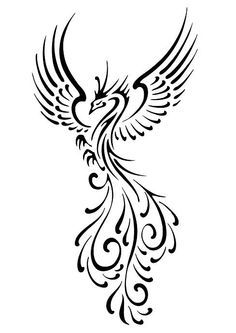 Dr. Kotics József A kriminalizált idegen.Az „emberevő cigányok” toposza Magyarországon
Főnix – Miskolci egyetem
EFOP-3.4.3-16-2016-00015
Ennek a negatív nézetnek a 18. századtól kezdődően széles körben való elterjedéséért Grellmann (1787. 80) a felelős, akinek 1783-as „Die Zigeuner” című könyve nemcsak a korszak tudományos ismereteit foglalta össze, hanem meghatározta a cigányokról való gondolkodást a 19. század teljes egészében.
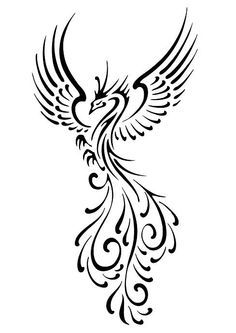 Dr. Kotics József A kriminalizált idegen.Az „emberevő cigányok” toposza Magyarországon
Főnix – Miskolci egyetem
EFOP-3.4.3-16-2016-00015
Prónai tanulmányában utal Grellmann munkásságának pozitívumaira is. Prónai szerint Grellmann hatására vált széles körben elfogadottá – többek között – a cigány nyelv indiai eredete, valamint az, hogy a cigányságot etnikumnak tekintsék. Fontos hangsúlyozni, hogy a cigányokról Grellmann által is képviselt negatív nézetek jóval korábbról származnak. Már a cigányok európai megjelenéséről először hírt adó krónikákban felbukkannak azok a sztereotípiák, amelyek a cigányokkal kapcsolatosan a róluk szóló beszámolókban megfogalmazódnak. (Magyar 1998. 13; Willems 1997. 304).
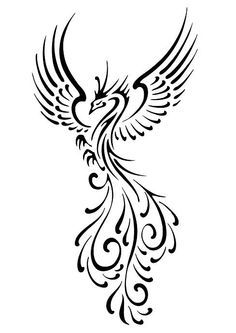 Dr. Kotics József A kriminalizált idegen.Az „emberevő cigányok” toposza Magyarországon
Főnix – Miskolci egyetem
EFOP-3.4.3-16-2016-00015
A cigányokról tudományos igénnyel először író szerzők – akik egyébként mind a 17. század „humanistái” voltak – művei sem különböznek ettől. Jacobus Thomasius lipcsei filozófiaprofesszor disszertációjában azt állítja, hogy a cigányok „minden elképzelhető gonoszságra képesek..., ezért az egyetlen megoldás: összefogdosni és a világ másik felére küldeni őket” (Fraser 1996. 174).
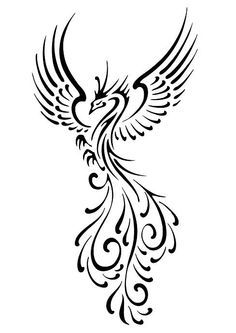 Dr. Kotics József A kriminalizált idegen.Az „emberevő cigányok” toposza Magyarországon
Főnix – Miskolci egyetem
EFOP-3.4.3-16-2016-00015
Grellmann a felvilágosodás eszméinek képviselőjeként „határozottan felszólalt a száműzés, mint a cigánykérdés egyik lehetséges megoldása ellen, mivel hitt a cigányok jó útra térítésének lehetőségében” (Prónai 2004.). Másfelől szívből jövő örömmel fogadta „a Mária Terézia és fia által foganatosított cigányokra vonatkozó intézkedéseket” (Mezey 1986. 84–94); szerinte ugyanis az oktatás jelenti „a nonkonformista életmód gyökeres kiirtásához vezető utat” (Fraser 1996. 182).
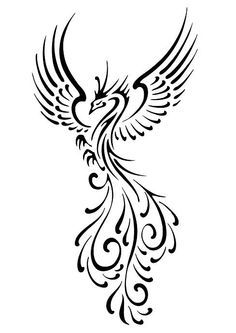 Dr. Kotics József A kriminalizált idegen.Az „emberevő cigányok” toposza Magyarországon
Főnix – Miskolci egyetem
EFOP-3.4.3-16-2016-00015
Prónai szerint Grellmann nézetei jól illusztrálják azt a fajta szemléletváltozást, amely a cigányokra vonatkozó sztereotípiák több évszázados történetében ekkor következett be. 
A 18. század a cigányokkal kapcsolatban „új arcát mutatja”: a felvilágosodás a „nevelésre szoruló, hiányt szenvedő” cigány képzetét teremti meg. (Prónai 2004.)
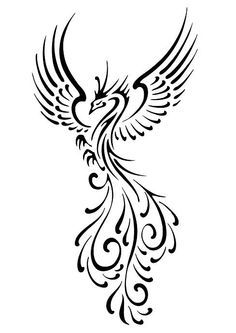 Dr. Kotics József A kriminalizált idegen.Az „emberevő cigányok” toposza Magyarországon
Főnix – Miskolci egyetem
EFOP-3.4.3-16-2016-00015
A cigányokra vonatkoztatott kannibalizmusvád értelmezése során használt, azzal rokonítható fogalmi rendszerek


zsidók elleni vérvád
boszorkányvádaskodások
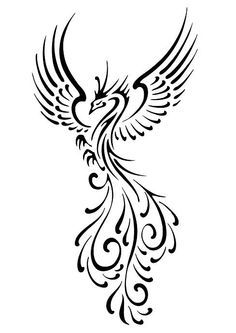 Dr. Kotics József A kriminalizált idegen.Az „emberevő cigányok” toposza Magyarországon
Főnix – Miskolci egyetem
EFOP-3.4.3-16-2016-00015
Boszorkányüldözés és a cigányoknak tulajdonított emberevés vád közös vonatkozásai

koncepciós pereknek tekinthetőek
a vádak egyénekre vonatkoztatva csoportos elkövetést feltételeznek
a kicsikart beismerő vallomások az inkvizíciós eljárások révén jönnek létre.
a boszorkányszombatok és a közös emberevések is titkos események
a vádaskodások mindkét esetben egy ellenséges csoport veszélyességét hivatottak szolgálni
a hozzájuk rendelt tulajdonságok és cselekedetek azt célozzák, hogy az ellenséges csoportot a nem emberi szférába utalják, amely a fizikai megsemmisítésüket is indokolttá teszi
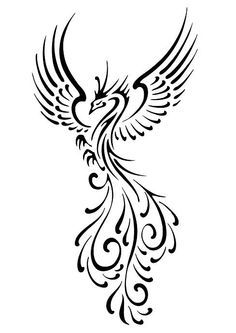 Dr. Kotics József A kriminalizált idegen.Az „emberevő cigányok” toposza Magyarországon
Főnix – Miskolci egyetem
EFOP-3.4.3-16-2016-00015
Boszorkányüldözés és a cigányoknak tulajdonított emberevés vád eltérései

a boszorkányüldözésnek nincs etnikai vetülete, őket a kereszténység megtagadásával, elárulásával vádolják
a boszorkányok gyülekezése a boszorkányszombaton imaginárius, tudós szerzetesek által kreált esemény, a kannibalizmusvád esetében ténylegesen létező csoportokról van szó
a boszorkányszombatok orgiákba torkollnak, a honti per esetében is megjelenik az incesztus tabu megsértése, de ez nem kapcsolódik az emberevés vádjához közvetlenül
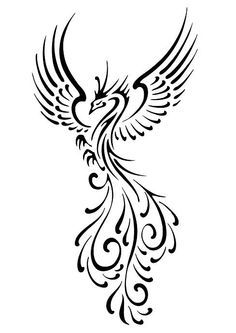 Dr. Kotics József A kriminalizált idegen.Az „emberevő cigányok” toposza Magyarországon
Főnix – Miskolci egyetem
EFOP-3.4.3-16-2016-00015
A vérvád és kannibalizmusvád hasonlóságai

koncepciós perek
a bűnbakképzést szolgálják
a megvádolt csoport démonizálását szolgálják
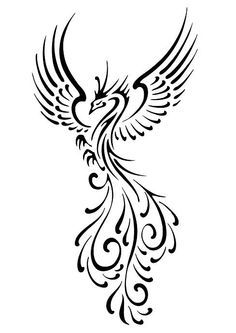 Dr. Kotics József A kriminalizált idegen.Az „emberevő cigányok” toposza Magyarországon
Főnix – Miskolci egyetem
EFOP-3.4.3-16-2016-00015
A vérvád és kannibalizmusvád eltérései

a vérvád esetek hosszú évszázadokon keresztül megjelennek, van mintázatuk, sajátos típusaik
kannibalizmusvádnak nincs rituális jellege, míg ez a vérvád esetében elengedhetetlen tényező
a vérvád eltérő vallási csoportok által gerjesztett, a kannibalizmusvád esetében etnikai vonatkozások a meghatározóak
a vérvádak minden esetben a lokális társadalom részéről fogalmazódnak meg, míg a cigányokra vonatkoztatott kannibalizmusperekben önvádként jelennek meg a beismerő vallomás során, ezért is válik kulcskérdéssé az értelmezés során az önvádaskodás okainak feltárása
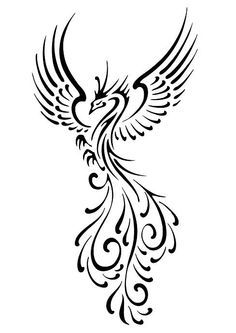 Dr. Kotics József A kriminalizált idegen.Az „emberevő cigányok” toposza Magyarországon
Főnix – Miskolci egyetem
EFOP-3.4.3-16-2016-00015
A cigányokra vonatkozó kannibalizmusvád a zsidó vérvádtörténetekkel ellentétben nem válik állandósult sztereotípiává. A sporadikus felbukkanás azonban arra utal, látens jelenségként tovább él és bizonyos konfliktushelyzetekben újraaktivizálódik. A vádaskodási mechanizmus újramegjelenése tehát szituatív. A cigány-kannibalizmus archetipikus volta nem bizonyítható. Európában csak sporadikus előfordulású, újraaktivizálódására csak magyarországi példákat ismerünk. A cigányokra vonatkoztatott emberevés vád szituatív felbukkanása egyértelműen arra utal, hogy nem alakul ki tartós mintázata, már csak ezért sem sorolható a zsidókra vonatkoztatott vérvád esetekkel azonos kategóriába. A gyermekgyilkosság és a vérvád éppen úgy, ahogyan a kannibalizmus, a vérfertőzés, és a promiszkuitás egy előítéletes vádaskodási mechanizmus meghatározó elemei.
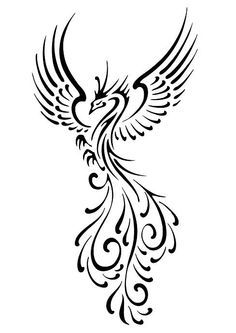 Dr. Kotics József A kriminalizált idegen.Az „emberevő cigányok” toposza Magyarországon
Főnix – Miskolci egyetem
EFOP-3.4.3-16-2016-00015
A vérvád működési modellje

A cigányokra vonatkoztatott kannibalizmusvád megértése során Kende Tamásnak az európai vérvádas esetekről szóló könyvében kialakított értelmezési kerete nagy segítségünkre van. (Kende 1995.) 
Kende szerint az a Magyarországon és egész Kelet-Európában elterjedt népi hiedelem, mely szerint a cigányok magyar (vagy szlovák, román, stb.) gyermekeket rabolnak el, megölik őket és kolbászba darálják a testüket, szintén a vérvád kategóriájába tartozik. (Kende 1995. 34.)
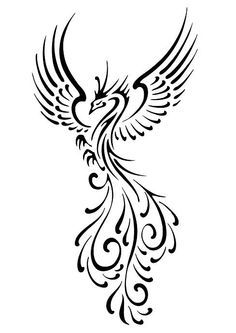 Dr. Kotics József A kriminalizált idegen.Az „emberevő cigányok” toposza Magyarországon
Főnix – Miskolci egyetem
EFOP-3.4.3-16-2016-00015
Úgy véli, ez a széles körben elterjedt hiedelem a közvélemény, a társadalom többsége számára ismeretlen, tehát idegen közösséget vádol egy ősi, tudati konstansokból épülő szörnyű váddal, a gyermekgyilkossággal, és az emberevéssel. „Bár ebben az esetben látszólag hiányzik a rituális mozzanat, ám az adott hiedelmet funkciója és formája mégis a vérvádhoz kapcsolja, hisz az említett, cigányellenes előítélet esetében is a gyűlölet racionalizásáról van szó.” (Kende 1995. 34.)
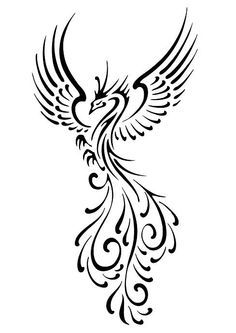 Dr. Kotics József A kriminalizált idegen.Az „emberevő cigányok” toposza Magyarországon
Főnix – Miskolci egyetem
EFOP-3.4.3-16-2016-00015
Kende ennél is tovább megy, és azt vélelmezi, hogy a honti cigányok kannibalizmusára vonatkozó per szintén a vérvádak közé sorolható. Kende szerint a vérvád és a kannibalizmusvád az által hozható összefüggésbe, hogy mindkét vádaskodás esetében a váratlan tragédiák áldozatává váló emberek eltűnését külső erőknek, idegeneknek tulajdonítják, a vérvád esetekben a zsidóknak, a honti esetben a „minden tekintetben különös kóbor cigányok lesznek a baj okozói”. 
Arra is utal, hogy a zsidóellenes vérvádak esetében is megfigyelhető, hogy egy-egy nagyobb eset hírére sok analóg vád keletkezik. Ez a motívum a honti emberevéssel vádolt cigányok esetében is megjelenik, miután a szomszédos Bars vármegyében hat férfit és tizenhét nőt – mindannyian cigányok voltak – végeztek ki, mivel emberevés bűnében bűnösnek találták őket. (Kende 1995.34.)
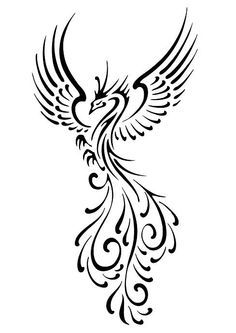 Dr. Kotics József A kriminalizált idegen.Az „emberevő cigányok” toposza Magyarországon
Főnix – Miskolci egyetem
EFOP-3.4.3-16-2016-00015
Az újkori vérvádak történetét vizsgálva Kende, három állandó szintet vagy elemet különböztet meg, létrehozva ezzel a vérvádas esetek működési modelljét: 
Az előítéletek, a tudatalatti félelmek szintje. Ez az a közösségi tudás, mely szerint bizonyos idegenek rituális gyilkosságot követnek, követhetnek el. Ez a passzív tudás általános és örök.  
A második elem egy bizonyos tömegpszichózis. Az esetek kitöréséhez, a tanúk "megvilágosodásához" szükséges egyfajta felfokozott lelkiállapot, miután a fenti tudás passzív. 
A harmadik elem a rituális gyilkosságról s egyéb istentelen szokásokról szóló (ál-) tudományos irodalom. Ez a "népkarakterológiai szakirodalom" évszázados, sőt talán évezredes hagyományokra tekint vissza. (Kende 1995. 150.)
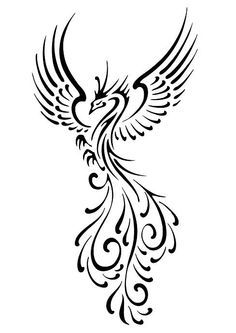 Dr. Kotics József A kriminalizált idegen.Az „emberevő cigányok” toposza Magyarországon
Főnix – Miskolci egyetem
EFOP-3.4.3-16-2016-00015
Kende szerint a felsorolt három elem önmagában még nem elégséges ahhoz, hogy bármilyen előítélet kitörjön az első szintből és üggyé generálódjon, hiszen egy elem még hiányzik, épp az, mely aktivizálja, az említett felfokozott lelkiállapotot feltételezve - az első pontban említett - passzív, közösségi tudást. 
A vérvádesetek (s bármilyen más analóg eset) (működési) mechanizmusa szempontjából pedig épp ez a hiányzó, aktivizáló elem a legfontosabb. (Kende 1995. 151.)
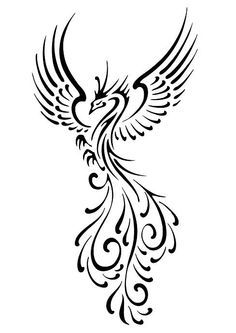 Dr. Kotics József A kriminalizált idegen.Az „emberevő cigányok” toposza Magyarországon
Főnix – Miskolci egyetem
EFOP-3.4.3-16-2016-00015
Kende a vérvád ügyek létrejöttében a legfontosabb nélkülözhetetlen mozzanatnak - a dramatikus népi játék néprajzi irodalmából kölcsönözve - a játékszervező szerepét jelöli meg, mivel nélküle elképzelhetetlen a látensen meglevő tudás aktivizálódása. A játékszervező aktivizáló szerepén keresztül válik érthetővé ugyanis a vérvád intézményének működése. 
„A játékszervezők legfontosabb közös tulajdonsága, hogy értelmiségiek. Ez pedig azért releváns, mert értelmiségi szerepéből adódóan ők vezetik be az aktuális vérvádesetekbe az általunk ’tudományos’- irodalminak nevezett elemet, mintegy megszemélyesítve azt. Ennek a tudásnak a birtoklása teszi lehetővé ugyanis a játékszervezői szerep betöltését. Az évszázados irodalmi hagyomány birtokában ’segítik’ az embereket tudatosan emlékezni, tanúskodni. Mintegy összekötik a vérvád már három szintjét.” (Kende 1995. 152.)
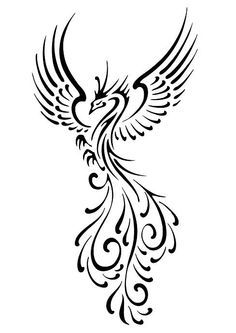 Dr. Kotics József A kriminalizált idegen.Az „emberevő cigányok” toposza Magyarországon
Főnix – Miskolci egyetem
EFOP-3.4.3-16-2016-00015
A kérdés az, hogy Kende a vérvádak működési modelljének koncepciója alkalmazható-e a cigányokra vonatkozó kannibalizmusvádak és a cigányok gyermekrablásának hiedelemtörténetei esetében is? Ez utóbbi esetben a modell két szintje - a hiedelemvonatkozás és a tudományos művekben megfogalmazott vádaskodás - megtalálható. Azonban hiányzik a második elem, a passzív tudást esetté tevő felfokozott lélektani helyzet, a tömegpszichózis.  Miután nincs eset, az nem tud üggyé válni sem, ezáltal pedig fel sem vetődik a játékszervező megjelenése a folyamatban.
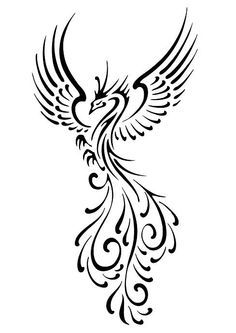 Dr. Kotics József A kriminalizált idegen.Az „emberevő cigányok” toposza Magyarországon
Főnix – Miskolci egyetem
EFOP-3.4.3-16-2016-00015
Meglátásom szerint a cigányoknak tulajdonított gyermekrablás hiedelmében az esetté válását az akadályozza, hogy nincs rituális tartalom, ami a vérvádak esetében mindig jelen van. Ez egyértelmű akadályává válik a cigányok megvádolásának. Az emberevési vád esetében másként fest a dolog, mivel a Kende modelljében említett szintek megjelennek: mindig megtalálható a közvélemény érzelmi felfokozottsága, a hisztérikus hangulat is. Ezért ezek az esetek mindig üggyé válnak.
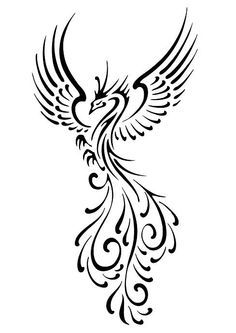 Dr. Kotics József A kriminalizált idegen.Az „emberevő cigányok” toposza Magyarországon
Főnix – Miskolci egyetem
EFOP-3.4.3-16-2016-00015
A honti per esetében azt is feltételezhetjük, hogy a megyei alispán játékszervezői szerepet tölt be az események alakításában.  
Gróf Erdődy József főispáni helytartó a megyei közgyűlés határozatát megváltoztatva elérte, hogy a rendkívüli eset ellenére a kivégzéseket azonnal végrehajtsák, amelyről előzetesen nem tájékoztatták a császárt, hiszen joggal tartott attól, hogy II. József nem engedélyezte volna a tömeges kivégzéseket, ez pedig jelentékenyen akadályozta volna a megyei hatóságok szándékait. Ez a másik két per esetében, miután a kannibalizmusvád nem kerül be a vádiratba, már nem így alakul.
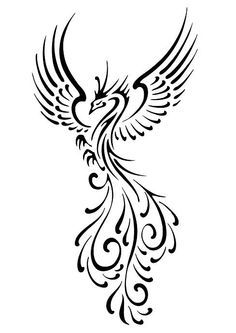 Dr. Kotics József A kriminalizált idegen.Az „emberevő cigányok” toposza Magyarországon
Főnix – Miskolci egyetem
EFOP-3.4.3-16-2016-00015
Önvád, mint kimérikus előítélet

A cigányoknak tulajdonított antropofágiavád esetében a legfőbb különbség a zsidó vérvádakhoz képest az, hogy ezek a vádak soha nem kívülről jönnek. Egyik per esetében sincs a többségi társadalomhoz tartozó olyan tanú, aki a cigányok emberevésére vallana. Egyedülálló módon, mind a honti, mind a kassai per során a kannibalizmusvád önvád formájában jelenik meg. A cigányok emberevésére vonatkozó előítélete a korábbi sztereotípiáknak és előítéletes gondolkodásnak egy teljesen más szintje. A legújabb előítélet-kutatások eredményei közelebb visznek bennünket a cigányok emberevésére vonatkozó vádaskodások megértéséhez.
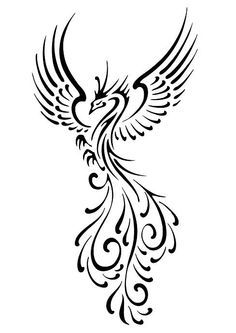 Dr. Kotics József A kriminalizált idegen.Az „emberevő cigányok” toposza Magyarországon
Főnix – Miskolci egyetem
EFOP-3.4.3-16-2016-00015
Önvád, mint kimérikus előítélet

A cigányoknak tulajdonított antropofágiavád esetében a legfőbb különbség a zsidó vérvádakhoz képest az, hogy ezek a vádak soha nem kívülről jönnek. Egyik per esetében sincs a többségi társadalomhoz tartozó olyan tanú, aki a cigányok emberevésére vallana. Egyedülálló módon, mind a honti, mind a kassai per során a kannibalizmusvád önvád formájában jelenik meg. A cigányok emberevésére vonatkozó előítélete a korábbi sztereotípiáknak és előítéletes gondolkodásnak egy teljesen más szintje. A legújabb előítélet-kutatások eredményei közelebb visznek bennünket a cigányok emberevésére vonatkozó vádaskodások megértéséhez.
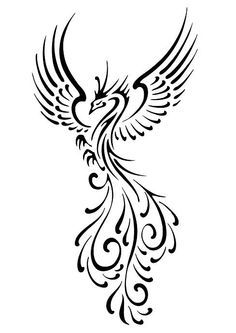 Dr. Kotics József A kriminalizált idegen.Az „emberevő cigányok” toposza Magyarországon
Főnix – Miskolci egyetem
EFOP-3.4.3-16-2016-00015
Ezek közül pedig Gavin Langmuir nevéhez fűződik az előítélet-kutatásban három olyan definíció megalkotása, amelyek a kisebbségekre vonatkozó állítások elkülönített tartalmi jellemzői alapján határozzák meg az előítéletesség fokozatait.
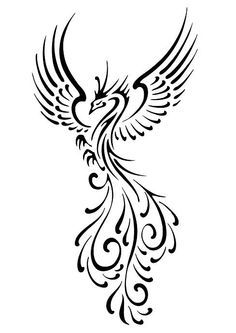 Dr. Kotics József A kriminalizált idegen.Az „emberevő cigányok” toposza Magyarországon
Főnix – Miskolci egyetem
EFOP-3.4.3-16-2016-00015
„A külső csoportokra vonatkozó realisztikus állítások olyan kijelentések, amelyek felhasználják a külső csoportról rendelkezésre álló információkat, és a csoportok természetét, valamint a csoporttagságnak az egyénre gyakorolt hatását illetően ugyanazokon a feltételezéseken alapulnak, amelyek a saját csoport, a saját referencia csoportok és a saját csoporttagság megítélésére is szolgálnak.
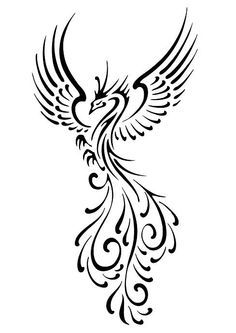 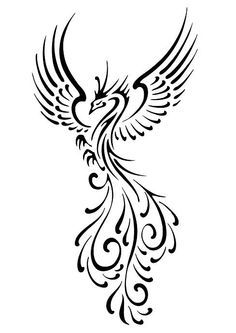 Dr. Kotics József A kriminalizált idegen.Az „emberevő cigányok” toposza Magyarországon
Főnix – Miskolci egyetem
EFOP-3.4.3-16-2016-00015
Az idegengyűlölő állítások olyan kijelentések, amelyek nyelvtani szerkezetük révén társadalmilag fenyegető magatartást tulajdonítanak a külső csoportnak és minden tagjának, bár empirikusan és történetileg a csoport tagjainak csak egy kisebbsége által mutatott viselkedésen alapul; elhanyagolják a külső csoport egyéb, nem fenyegető tulajdonságait; és nem ismerik el, hogy ugyanúgy nagy különbségek vannak a külső csoportot alkotó egyének, mint a saját csoportot alkotó egyének között.
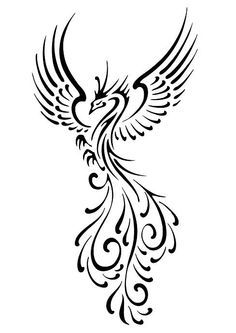 Dr. Kotics József A kriminalizált idegen.Az „emberevő cigányok” toposza Magyarországon
Főnix – Miskolci egyetem
EFOP-3.4.3-16-2016-00015
A kimérikus állítások olyan kijelentések, amelyek nyelvtani szerkezetük révén teljes bizonysággal olyan jellemzőket tulajdonítanak a külső csoportnak és tagjainak, melyeket empirikusan soha nem figyeltek meg. (Langmuir 1999.)
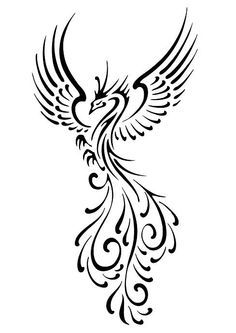 Dr. Kotics József A kriminalizált idegen.Az „emberevő cigányok” toposza Magyarországon
Főnix – Miskolci egyetem
EFOP-3.4.3-16-2016-00015
A Langmuir által kialakított három előítélet-típusból a kimérikus állítások jellemzője az, hogy nincs kapcsolata a valósággal, nem a külső csoport tagjaival kapcsolatos tapasztalatokon alapul, semminemű igazságmagjuk sincsen. Ilyen kimérikus állításra példa a zsidók által állítólag elkövetett rituális emberölések. Ezt a kijelentést nem lehet alátámasztani semmilyen bizonyítékkal, azonban a kimérikus állítások elfogadói ezeket mégis érvényesnek tartják, mégpedig a külső csoport valamennyi tagjára. (Langmuir 1999)
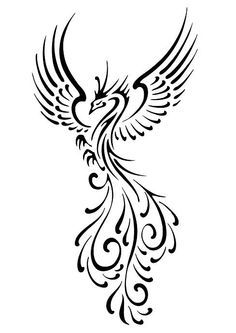 Dr. Kotics József A kriminalizált idegen.Az „emberevő cigányok” toposza Magyarországon
Főnix – Miskolci egyetem
EFOP-3.4.3-16-2016-00015
Csepeli György, egy cigányokkal kapcsolatos előítéletekről szóló előadásában már 2008-ban felvetette, hogy a honti kannibalizmusvád alapja egy kimérikus cigányellenes előítélet volt, amely szerint a vádlottak „veszedelmes söpredékhez” tartoznak, „akik rablásból élnek és gyermekeiket is emberhússal táplálják. (Csepeli 2008.3.)
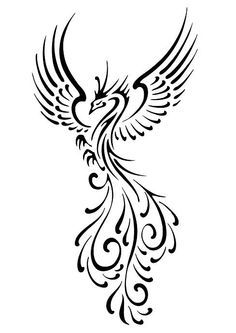 Dr. Kotics József A kriminalizált idegen.Az „emberevő cigányok” toposza Magyarországon
Főnix – Miskolci egyetem
EFOP-3.4.3-16-2016-00015
Csepeli meglátása szerint csak gonosz képzelet van azokban az előítéletekben, amelyek a másik csoportot szürreális tulajdonságokkal ruházzák fel, s képtelenebbnél képtelenebb vádakkal illetik. Ezeknek a kimérikus előítéleteknek az funkciója, hogy az adott csoport tagjai egyszer s mindenkorra kívül kerüljenek az elfogadhatóság körein, s szimbolikusan előkészítsék fizikai kiirtásukat. (Csepeli 2008. 2-3.)
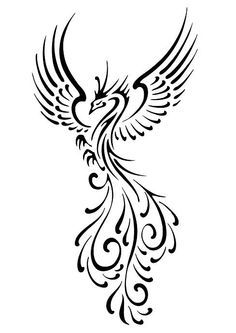 Dr. Kotics József A kriminalizált idegen.Az „emberevő cigányok” toposza Magyarországon
Főnix – Miskolci egyetem
EFOP-3.4.3-16-2016-00015
A kimérikus képzelgéseknek már semmi közük a másik csoport megjelenésének bármilyen értelemben vett realitásához. Ezzel a felfogással párhuzamba állítható William Arens teóriájára a kannibalizmus vádjáról, amelyet eszköznek tekint az elhatárolásra, az erkölcsi alacsonyabbrendűség és a mentális aberráció bizonyítására, a „nem emberként” történő meghatározásra. (Arens 1979. és Nagy 2009. 33) Az előítéletnek ez a típusa azonban nemcsak zsidók és cigányok stigmatizálása alkalmas.
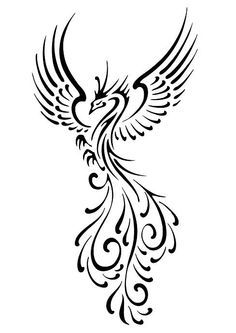 Dr. Kotics József A kriminalizált idegen.Az „emberevő cigányok” toposza Magyarországon
Főnix – Miskolci egyetem
EFOP-3.4.3-16-2016-00015
Az idegen etnikai csoportokon túl kimérikus előítéleteket fedezhetünk fel a középkori eretnek- és boszorkányüldözések során megfogalmazott orgia, vérfertőzés és gyermekgyilkosság vádakban (Klaniczay 1982) éppen úgy, ahogyan a reformáció idején a szembenálló katolikusok és protestánsok egymásról kialakított negatív sztereotípiáiban is. Ezekben ugyanis is állandóan felbukkantak a zsidók esetében gyakran fellelhető sztereotípiák elemei: istenkáromlók, szentségtörők, megrontók, a sátán szövetségesei, s ami szempontunkból különösen fontos: gyermekgyilkosok és kannibálok. (Burke 1990. 200-202.)
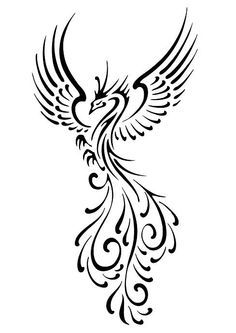 Dr. Kotics József A kriminalizált idegen.Az „emberevő cigányok” toposza Magyarországon
Főnix – Miskolci egyetem
EFOP-3.4.3-16-2016-00015
Klaniczay Gábor (1982:76) az orgiavád toposzának elemzése során arról ír, hogy az előítélet folklórja makacsul tovább él. Ezek a vádaskodások koncipiálnak egy zárt ellenséges csoportot, amelyről feltételezik, hogy titkos helyeken összejöveteleket tartanak, ahol mindenféle borzalmas dolgokat művelnek. Ennek a sztereotípiarendszernek az alábbiak a legfontosabb vádjai: éjszakai titkos összejövetelek, orgiaszerű elemekkel, gyermekgyilkossággal.
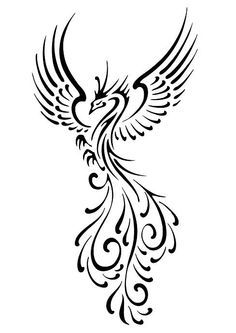 Dr. Kotics József A kriminalizált idegen.Az „emberevő cigányok” toposza Magyarországon
Főnix – Miskolci egyetem
EFOP-3.4.3-16-2016-00015
Ezek a forgalmazott történetek minden esetben kitalációk, konstrukciók, a bűnbakképzés elemei. A normasértés és obszcenitás összekapcsolódik, a legsúlyosabb bűn a szexuális perverzió, a promiszkuis jelleg, vérfertőzés, a homo-szexualitás. Az emberi viselkedésnek azokat a dimenzióit jelenítik meg ezekben a történetekben, amelynek megsértése elfogadhatatlan. Az ellenséges, saját életvilágra veszélyesnek tekintett csoportot a vádaskodások révén, a nem emberi dimenzióba utalják, amely lehetővé teszi, hogy a velük való bánásmód esetében ne tartsák be az emberi csoportokkal szemben erkölcsi szempontból előírt eljárásokat.
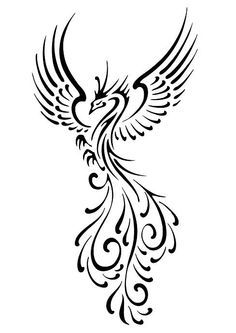 Dr. Kotics József A kriminalizált idegen.Az „emberevő cigányok” toposza Magyarországon
Főnix – Miskolci egyetem
EFOP-3.4.3-16-2016-00015
Az alábbiakban a kemencei pert elemezve kívánom igazolni azt, hogy az emberevés vádja mögött tudatosan működtetett kimérikus előítéleteket találunk. A pert elemző kutatók egyöntetű véleménye, hogy az érintettek „emberevéssel” való megvádolása minden alapot nélkülöz, Vajna egyenesen Justiz-Mord-ról, ártatlanokon végrehajtott törvényes gyilkosságról beszél. (Vajna 1907. 127.) Mezey rámutat, hogy a peranyag tanulmányozásából kiolvasható, hogy miután ügy lett az esetből, egyre határozottabb karaktert nyert a vallottak etnikai hovatartozásával szembeni előítéletes érvelés.
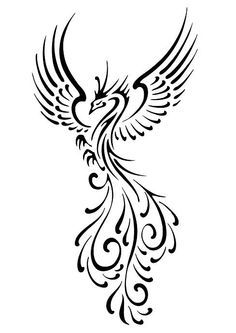 Dr. Kotics József A kriminalizált idegen.Az „emberevő cigányok” toposza Magyarországon
Főnix – Miskolci egyetem
EFOP-3.4.3-16-2016-00015
Míg a kihallgatási jegyzőkönyvekben vagy az ítéletben magában is mellékes jelentőségű a fogva tartottak cigány mivolta, 1772 augusztusában (pár hónappal a tárgyalások kezdetét követően) már mind jellemzőbbé válik az indoklásokban az elkövetők származására történő hivatkozás. Ez azzal hozható összefüggésbe, hogy az emberevés vádjának beismerése a vizsgálati szakasz utolsó fázisában történik csak meg. 1772 augusztus 10-én pedig az ügyről beszámoló feliratban a megye már határozottan fogalmaz: a kínvallatást egy „veszedelmes söpredék” ellenében igényelte, „mely a gyermekeket a rablásból és emberhússal táplálja”.(Mezey 2008:35)
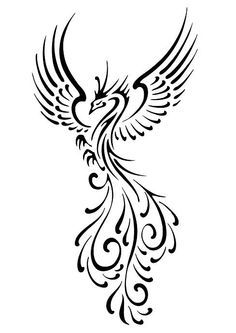 Dr. Kotics József A kriminalizált idegen.Az „emberevő cigányok” toposza Magyarországon
Főnix – Miskolci egyetem
EFOP-3.4.3-16-2016-00015
A honti pert Mezey a cigányok magyarországi történelmének legnagyobb koncepciós perének tartja, „mely alapját képezte a Helytartótanács kebelében alakot öltő, a magyarországi cigányok „megrendszabályozását” célzó intézkedés-sorozatnak.” (Mezey 2008:35) Így formálódhatott át a két betörés ügyében kezdett vizsgálat haramiabandák ellen indított perré, majd szélesedhetett a cigányok elleni előítéletes fellépéssé. (Mezey 2008:36) Az „emberevő cigányok” históriája kiváló hivatkozási alapjává vált a felerősödő cigány-ellenes fellépéseknek.
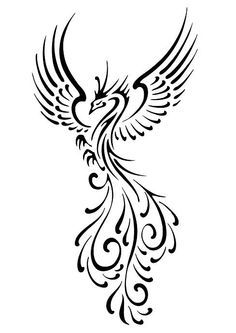 Dr. Kotics József A kriminalizált idegen.Az „emberevő cigányok” toposza Magyarországon
Főnix – Miskolci egyetem
EFOP-3.4.3-16-2016-00015
A honti perben megfigyelhető hatalmi játszmák arra utalnak, hogy a megye határozottan szembeszegül az uralkodó által képviselt cigánypolitikával. A császárral és a Helytartótanáccsal folytatott levelezésből válik nyilvánvalóvá, hogy a megyei adminisztráció helyteleníti az uralkodó cigányokkal kapcsolatos intézkedéseit. Azokat a Nyugat-Európában alkalmazott drasztikus eljárásokat követelik, amelyek sikeresen megoldották a cigányok és a többségi társadalom tagjai között kialakult konfliktushelyzeteket. A cigány vádlottak „emberevést” beismerő vallomása nélkül nehezebb helyzetben lettek volna a császárral folytatott küzdelemben.
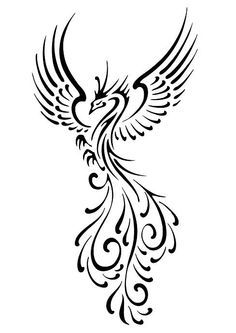 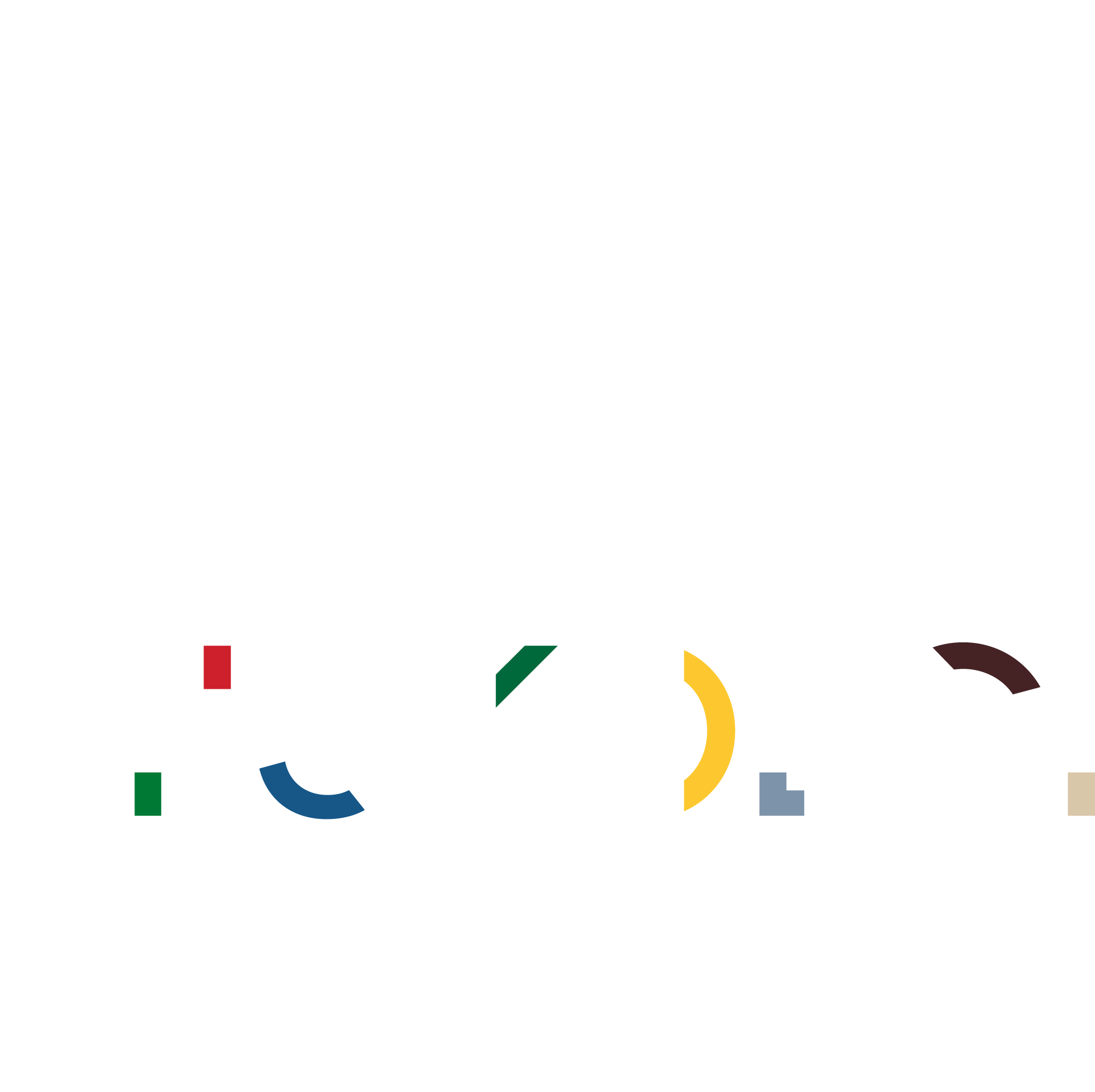 KÖSZÖNÖM A FIGYELMET!